Cognitive Interviewing Theory:How do I conduct cognitive interviews?
Olivia Sexton, Sophie Pilley, Jo d’Ardenne and Richard Bull

https://www.ncrm.ac.uk/resources/online/all/?id=20816
Overview
Cognitive interview techniques
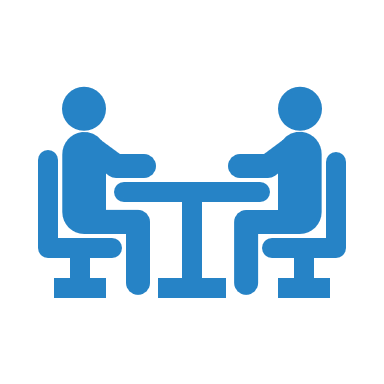 The key elements of a cognitive interview are:
Administering the question
Observation
Think aloud
Probing
Administer the question
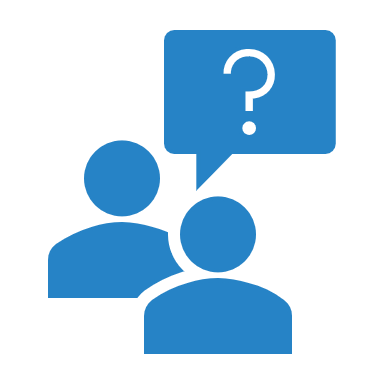 The test questions should be asked in a realistic context
If testing a ‘face-to-face’  survey questions should be read out aloud by the interviewer
If testing a self-completion survey participants should read questions themselves
Observation
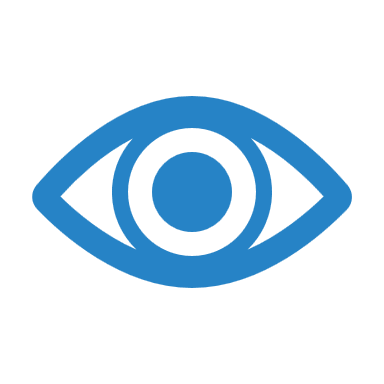 Any hesitations?
Any signs of frustration or boredom?
Do participants ask for help at any point?
Do they change their answers at any point?
Do they skip any part of the task?
Observation Probes
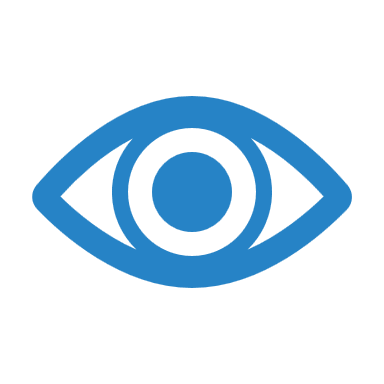 Any hesitations?
Any signs of frustration or boredom?
“Can you tell me what you are thinking?”

Do participants ask for help at any point?
Do they change their answers at any point?
 “I noticed you changed your answer- why was that?”

Do they skip any part of the task?
“I noticed you skipped this question- why was that?”
Think-aloud
Probing
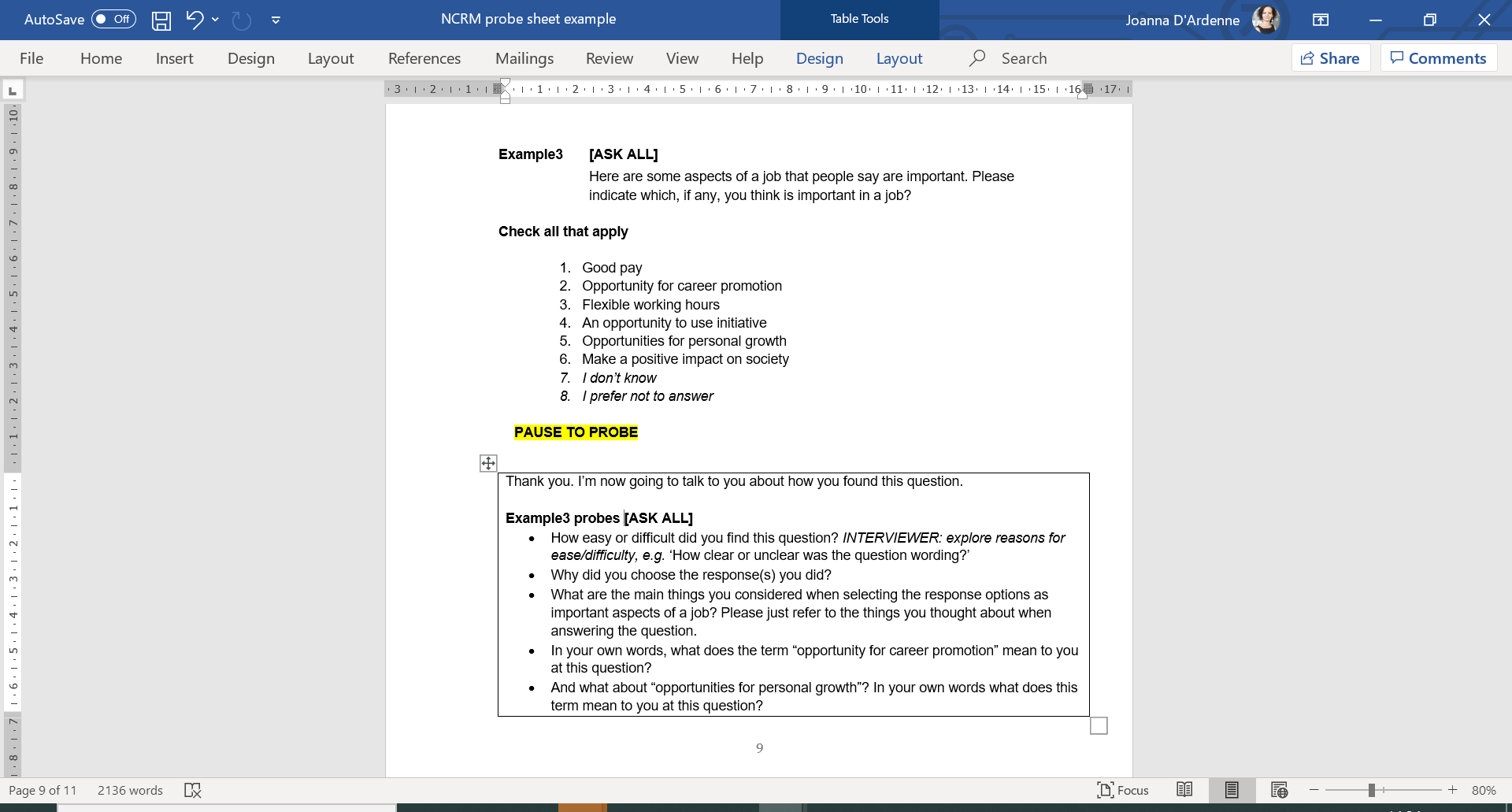 Developing interview protocols
Developing interview protocols
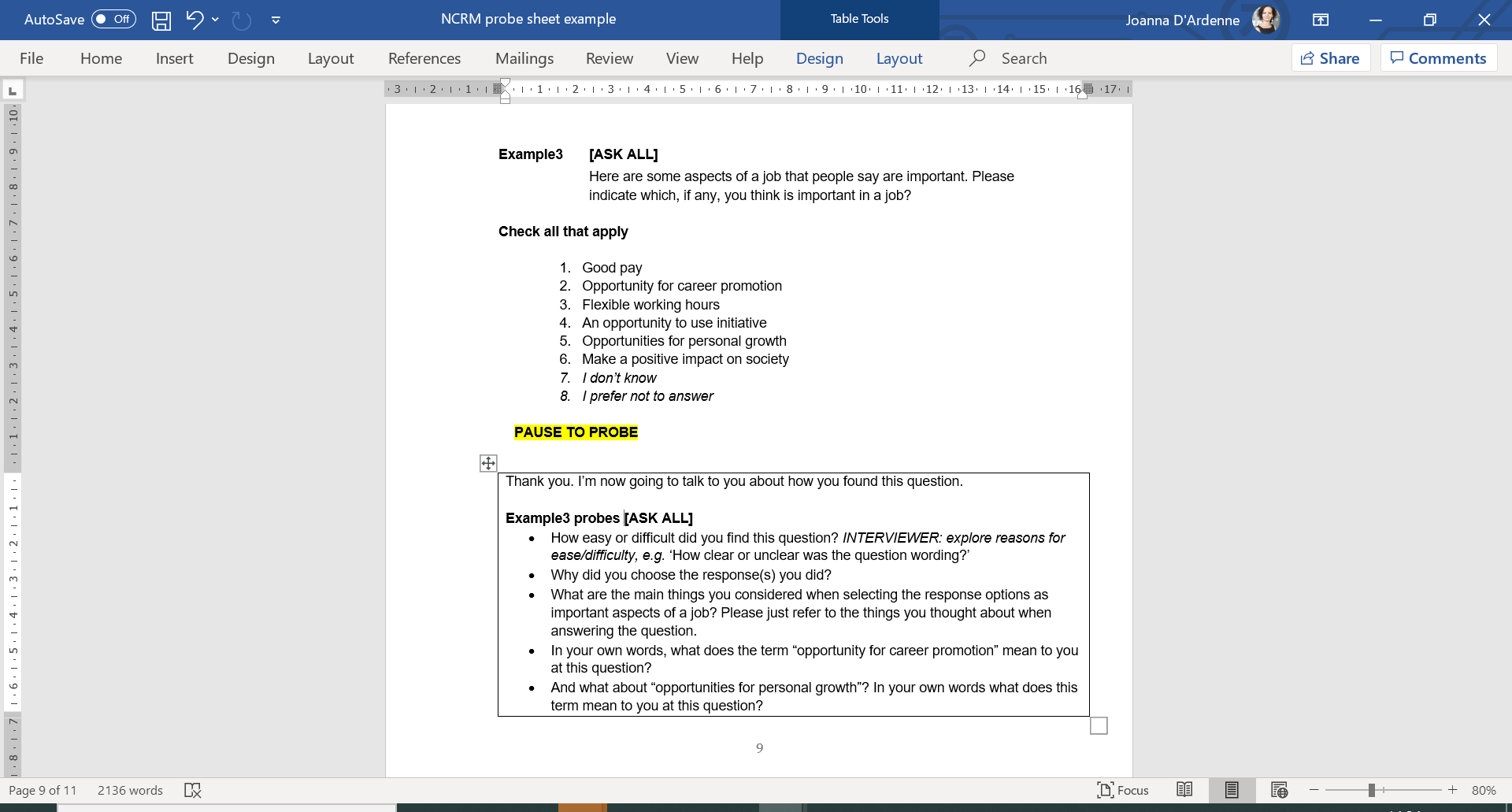 Remember: Interviews are semi-structured.
Protocols are guides not scripts.
Effective protocols
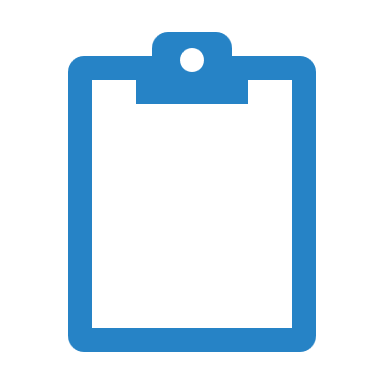 Clear introduction
 Include aims of testing
 Neutral and open probes
 Consider probe placement
 Relevant to question testing
 Mode of interview
Effective protocols
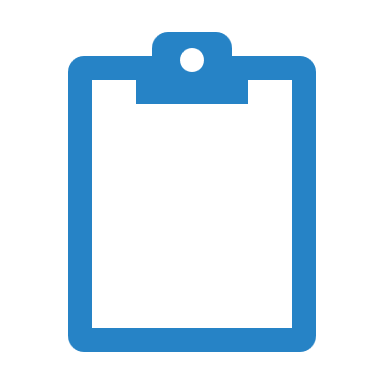 Clear introduction
 Include aims of testing
 Neutral and open probes
 Mode of interview
Effective protocols
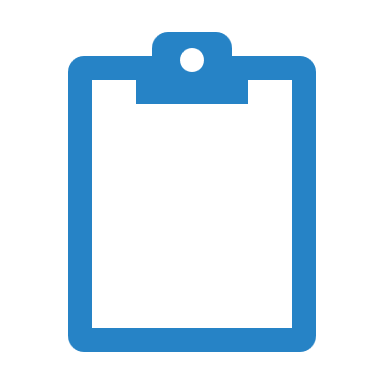 Clear introduction
 Include aims of testing
 Neutral and open probes
“How easy or difficult did you find that? 
  Why? Can you give examples?”
 Consider probe placement
 Mode of interview
Effective protocols
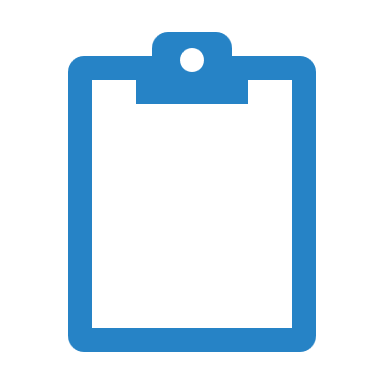 Clear introduction
 Include aims of testing
 Neutral and open probes
 Consider probe placement
Concurrent 
Retrospective
 Mode of interview
Effective protocols
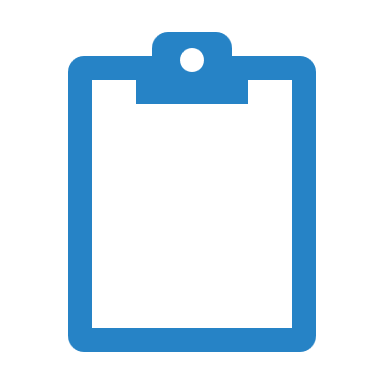 Clear introduction
 Include aims of testing
 Neutral and open probes
 Consider probe placement
 Mode of interview
Face-to-face
 Remote: video + screen share
Analysis of cognitive interview data
Case summaries
Response to the question being tested
Observations
Summary of issues raised
Combining summaries from multiple cases
Thematic analysis
Familiarisation with charts

 Categorisation  and labelling of each issue
is issue X of the same as Y or is it different?

Summarise issues occurring for each question:

Three types of issue were identified with Q1:  X, Y and  Z

Note: The aim is to describe each issue not  quantify each issue
Drawing conclusions
Why has this issue occurred?
Three types of issue were identified with Q1:  
1.  Requests for the question to be repeated
2.  Lack of understanding of the term ‘X’
3.  Missing response options
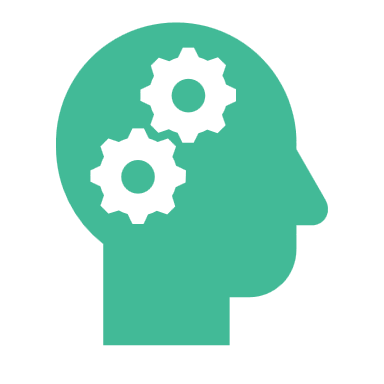 Drawing conclusions
Why has this issue occurred?
Three types of issue were identified with Q1:  
1.  Requests for the question to be repeated
2.  Lack of understanding of the term ‘X’
3.  Missing response options
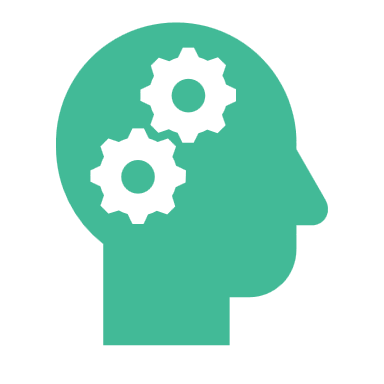 What is the impact of this issue?
Drawing conclusions
Why has this issue occurred?
Three types of issue were identified with Q1:  
1.  Requests for the question to be repeated
2.  Lack of understanding of the term ‘X’
3.  Missing response options
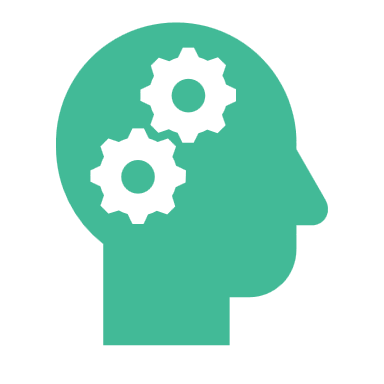 What is the impact of this issue?
Options? Solutions?
Now we have learnt about how to conduct cognitive interviews to test survey questionsThe next part of the course will discuss:
Other situations where cognitive interviews can be used…